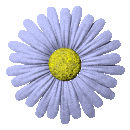 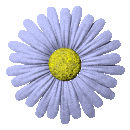 МУНИЦИПАЛЬНОЕ БЮДЖЕТНОЕ ДОШКОЛЬНОЕ ОБРАЗОВАТЕЛЬНОЕ УЧРЕЖДЕНИЕ «ДЕТСКИЙ САД  № 192 ГОРОДА Челябинска»«Мотылек»
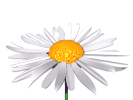 «Вовлечение родителей в жизнь группы, как средство создания дополнительных возможностей для всех участников образовательного процесса, позволяющих реализовать индивидуальный подход» 

Выполнили: 
Сновалова Екатерина Ивановна
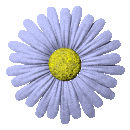 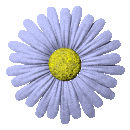 Наша интересная жизнь с Родителями !
Семья – это счастье, любовь и удача, 
 Семья – это летом поездки на дачу.  
Семья – это труд, друг о друге забота, 
 Семья – это много домашней работы. 
 
 
Семья – это важно! Семья – это сложно! 
 Но счастливо жить одному невозможно! 
 Всегда будьте вместе, любовь берегите, 
 Обиды и ссоры подальше гоните!
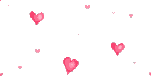 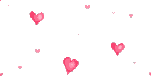 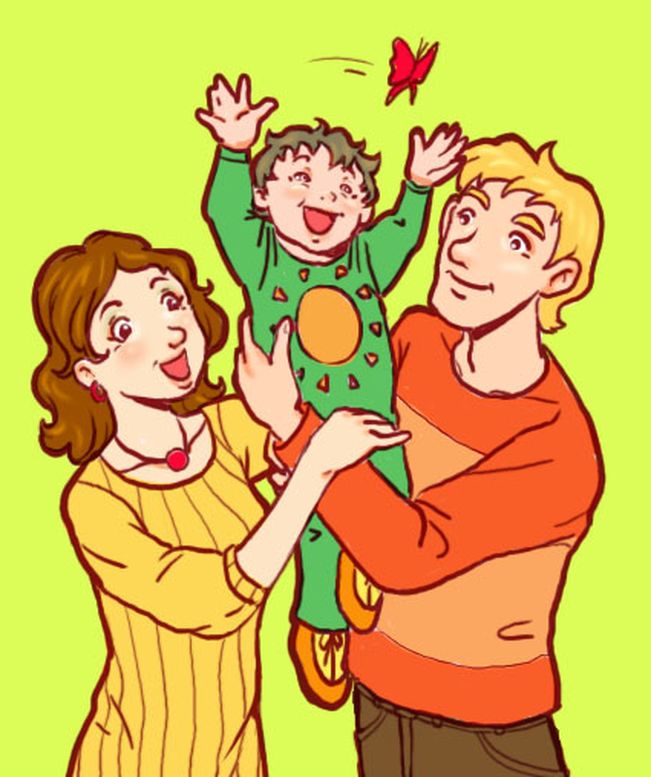 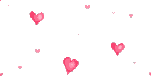 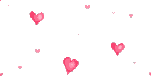 2
,,
Создание мини-музеев (совместная творческая работа родителей и детей)
Мини-музей «Сенсорная игрушка»
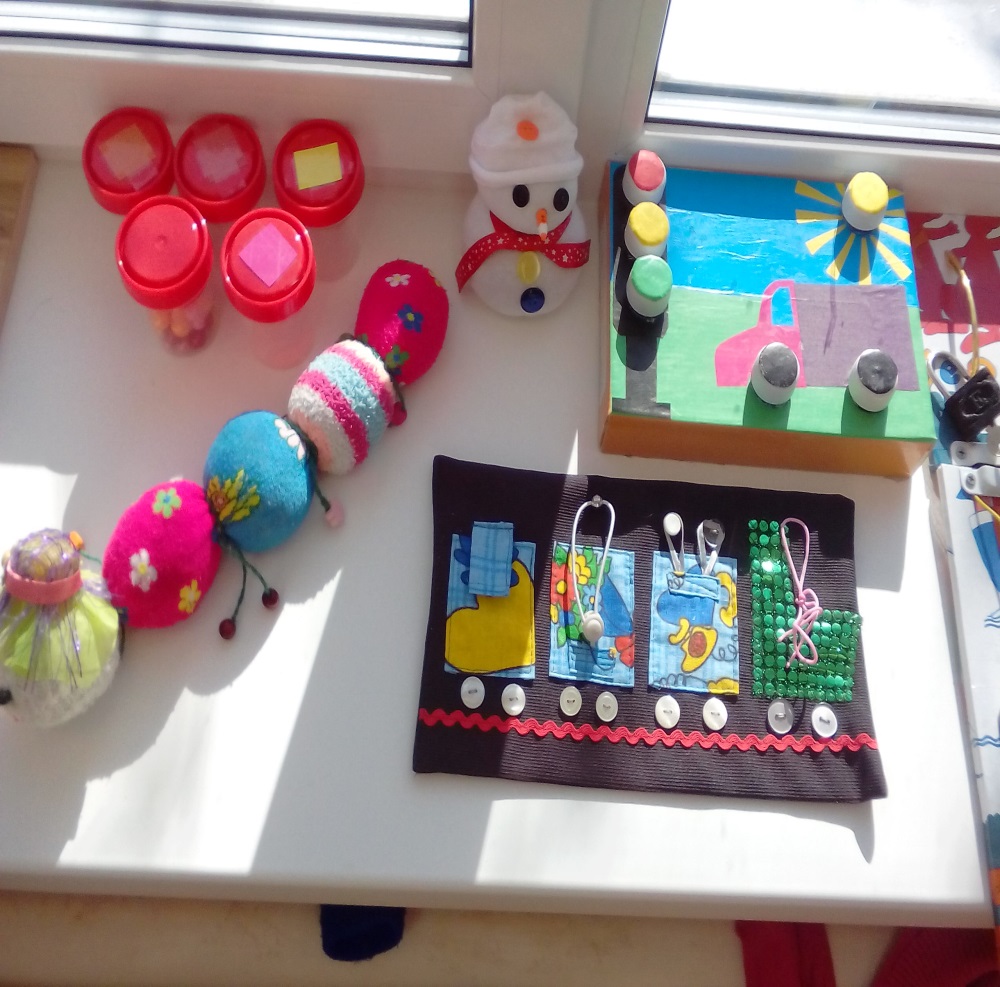 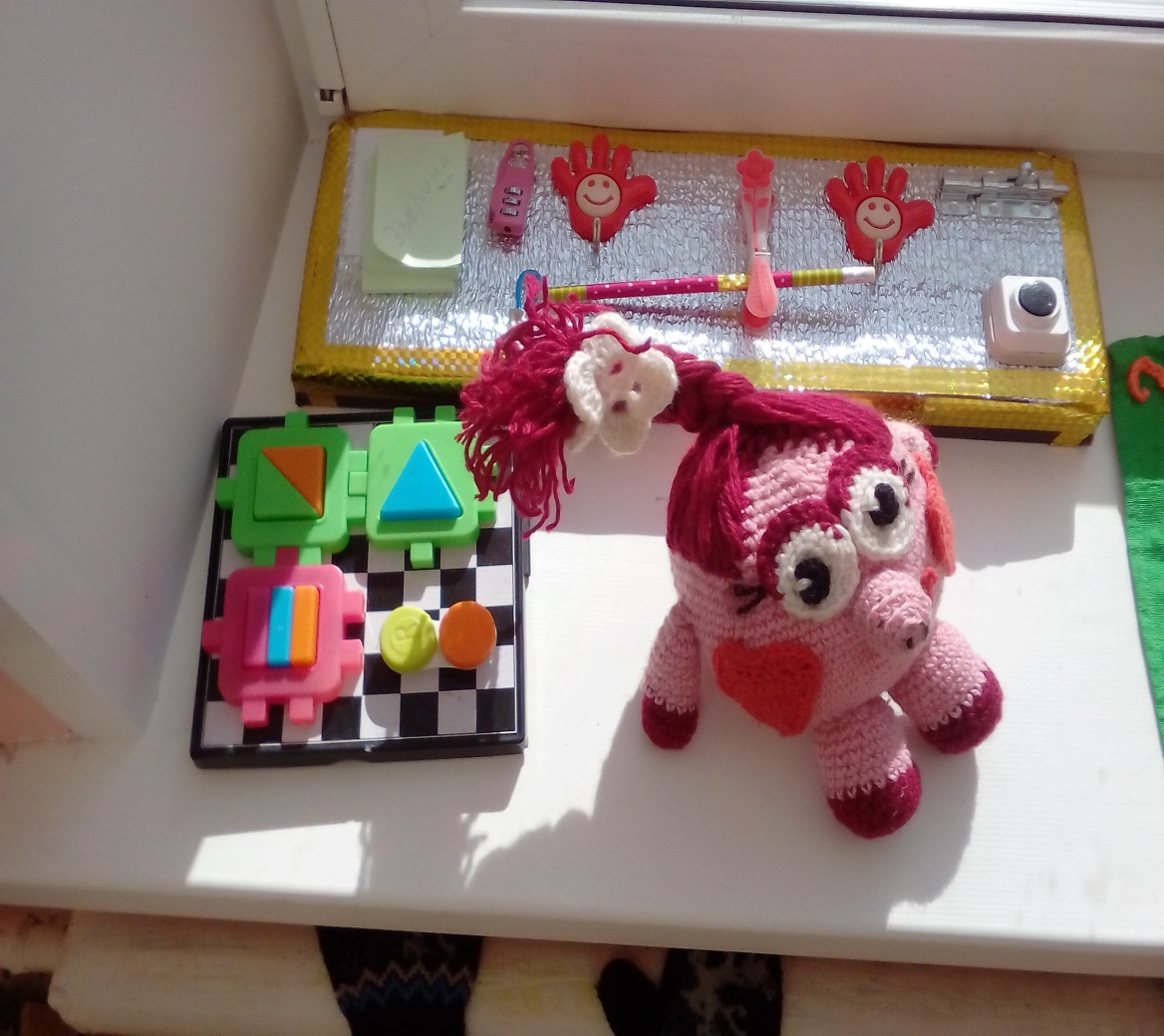 3
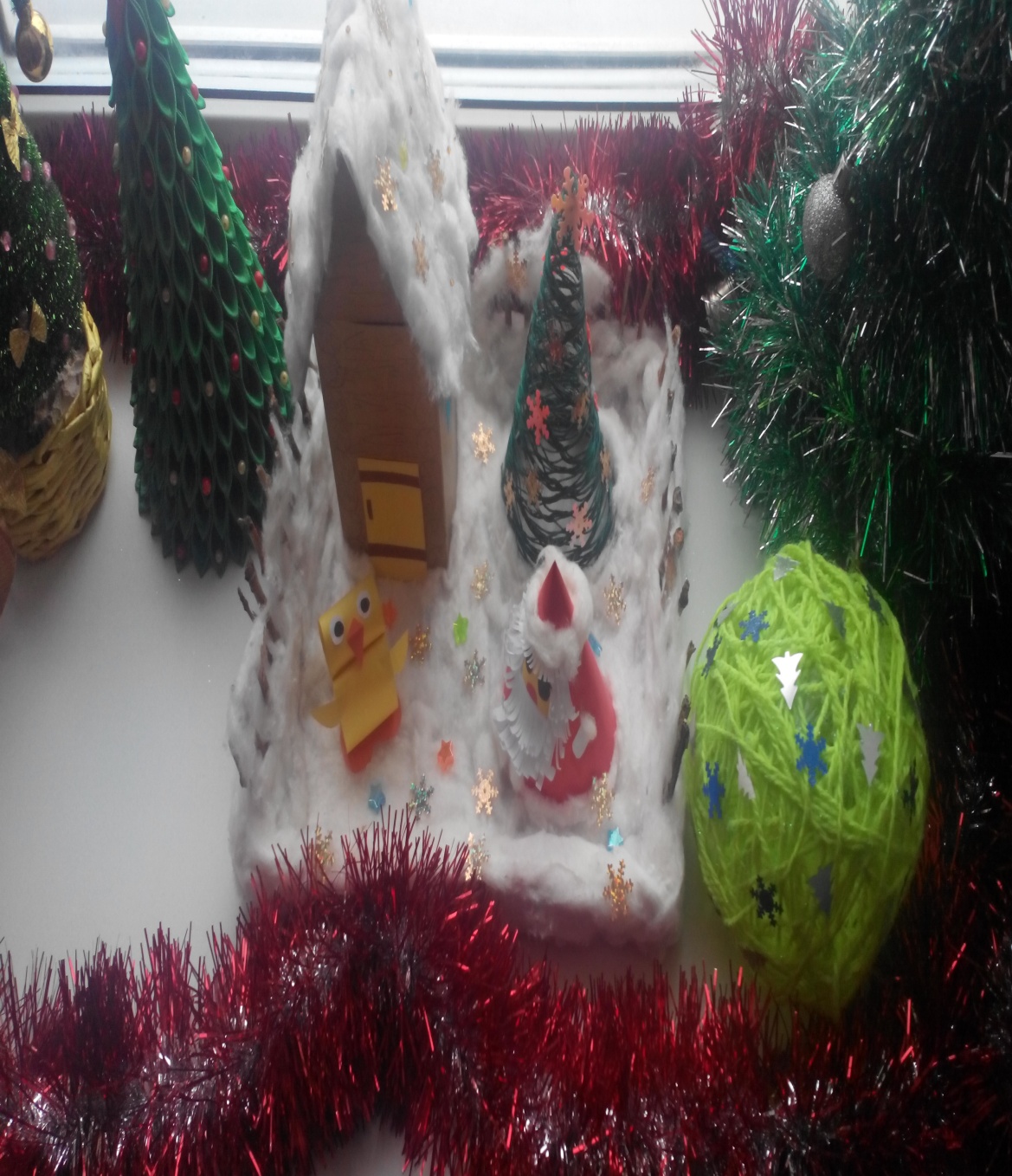 Мини-музей «Книжки-малышки»!
4
Мини-музей «Новогодняя поделка»
5
,,,
Мини-музей «Новогодняя поделка»
6
,,
Родители – первые помощники и активные участники педагогического процесса, они постоянно в ведении всех направлений работы детского сада.
7
,,,,
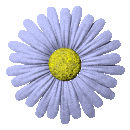 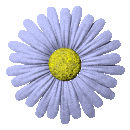 Важная форма взаимодействия детского сада и семьи - совместная деятельность педагогов, родителей и детей, которая не только развивает отношения педагогов и родителей, родителей и детей, но и содействует развитию отношений между семьями воспитанников. Мы выделяем основные задачи, стоящие перед дошкольным учреждением в работе с родителями: 
-изучение семей детей;
-привлечение родителей к активному участию в деятельности учреждения;
-просвещение родителей в области педагогики и детской психологии.
В своей работе мы используем как традиционные формы 
( консультации, беседы), так и новые: "круглые столы", игровые тренинги, где происходит  сближение родителей, педагогов и детей.
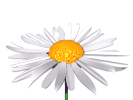 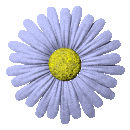 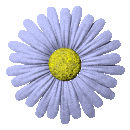 Основные формы работы с родителями:
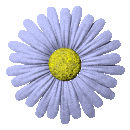 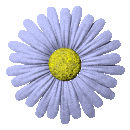 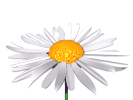 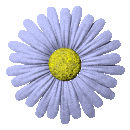 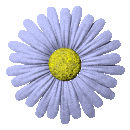 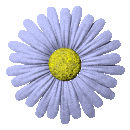 Открытые занятия с детьми в ДОУ для родителей
Цель: познакомить родителей со структурой и спецификой проведения занятий в ДОУ. 
              
1. «Путешествие по сказкам»
2. «Лесная прогулка»
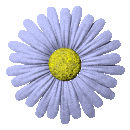 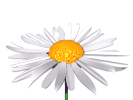 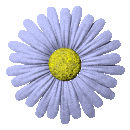 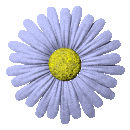 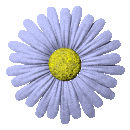 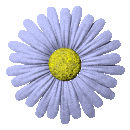 Педагогические беседы с родителями
Это наиболее доступная форма установления связи педагога с семьей, она может использоваться как самостоятельно, так и в сочетании с другими формами: беседа при посещении семей, на родительском собрании, консультации.
Цель: оказать родителям своевременную помощь по тому или иному вопросу воспитания, способствовать достижению единой точки зрения по этим вопросам.
Ведущая роль здесь отводится воспитателю, он заранее планирует тематику и структуру беседы.
Рекомендуется при проведении беседы выбирать наиболее подходящие условия и начинать ее с нейтральных вопросов, затем переходить непосредственно к главным темам.
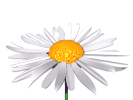 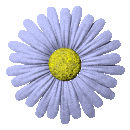 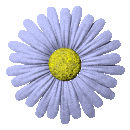 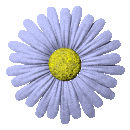 Тематические консультации
Консультации близки к беседам, главное их отличие в том, что педагог, проводя консультацию, стремится дать родителям квалифицированный совет.
Консультации могут быть плановыми и неплановыми, индивидуальными и групповыми. 
«Развитие речи детей дошкольного возраста»
«Дети и терроризм»
«Что должен уметь ребенок в 4-5 лет»
«Рекомендации по воспитанию мальчиков» 
«Рекомендации по воспитанию девочек»
«Утомляемый, истощаемый ребенок»
«Тревожный ребенок»
«Ребенок-фантазер»
«Ребенок со страхами»
«Медлительный ребенок»
«Агрессивный ребенок»
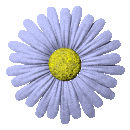 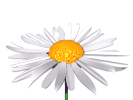 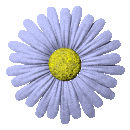 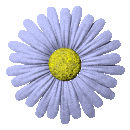 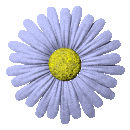 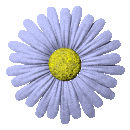 Взаимодействие детского сада с семьями воспитанников носит систематический плановый характер. ДОУ стремится воспитать в детях любовь к своим родителям, близким людям.
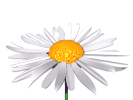 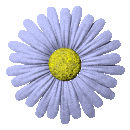 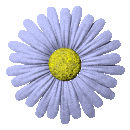 "Круглый стол" с родителямиЦель: в нетрадиционной обстановке с обязательным участием специалистов обсудить с родителями актуальные проблемы воспитания.«За чашкой чая»
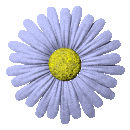 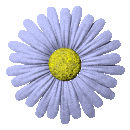 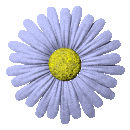 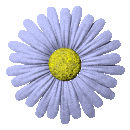 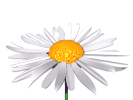 Открытое занятие «Путешествие по сказкам»
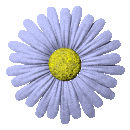 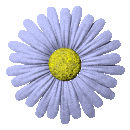 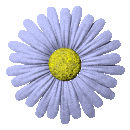 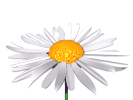 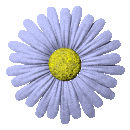 Открытое занятие «Лесная прогулка»
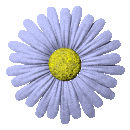 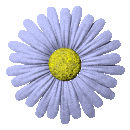 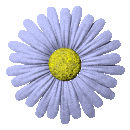 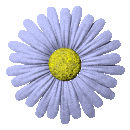 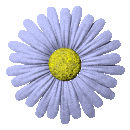 16
,
ПАМЯТКА ДЛЯ ВОСПИТАТЕЛЯРекомендации для вовлечения родителей в совместную деятельность
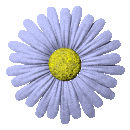 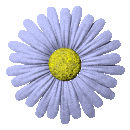 Важно создать и использовать возможности для доверительного общения.
Нужно использовать различные виды деятельности и обмениваться информацией друг с другом.
Уделять время для совместных дискуссий с семьями.
Создавать разные клубы (по интересам).
Стараться внимательно слушать.
Важно вносить большое количество интересных ролей для родителей.
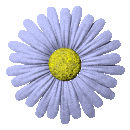 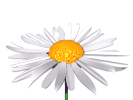 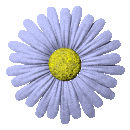 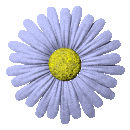 Советы, которые помогут активизировать участие родителей:
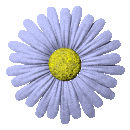 Проявляйте взаимное уважение друг к другу. 
Поощряйте инициативу, творчество и фантазию родителей, помогайте им.
 Привлекайте родителей, к занимательным мероприятиям детского сада и группы.
Используйте разнообразные виды участия родителей, проявляйте чуткость и понимание.
Помните!!! У всех людей - разные ресурсы и образ жизни. Что свойственно одному человеку, не подходит другому.
Позвольте родителям самим выбирать, какую помощь они могут оказать детскому саду.
Доводите до сведения родителей, что их участие в жизни ДОУ и группы ценится, а      любая помощь с их стороны приветствуется.
 Говорите  семьям о надеждах, возлагаемых воспитателями на родителей.
Будьте терпеливыми к ним.
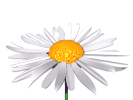 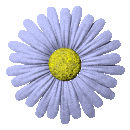 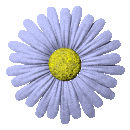 Делайте ударения на сильные стороны семьи и давайте положительные оценки.
 Поддерживайте тесные контакты. 
 Высказывайте свою признательность им.
 Напоминайте родителям, что вы рады любому их участию.
 Постарайтесь заинтересовать и привлечь всю семью.
 Поощряйте посещаемость родительских собраний.
 Сохраняйте конфиденциальность любой информации.
 Обучайтесь навыкам сотрудничества.
 Создавайте совместные развивающие занятия с родителями и детьми для укрепления их взаимопонимания.
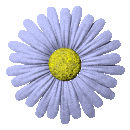 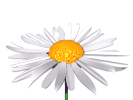 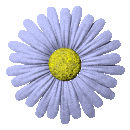 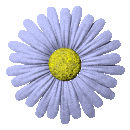 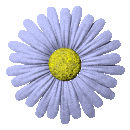